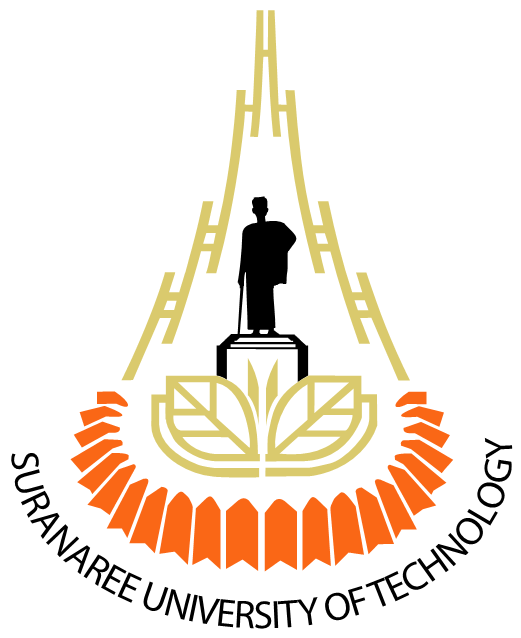 Invitation to the
PANDA Computing Workshop
Suranaree University of Technology (SUT)Nakhon Ratchasima, ThailandJuly 3 - 7, 2017
indico.gsi.de/conferenceDisplay.py?confId=4894
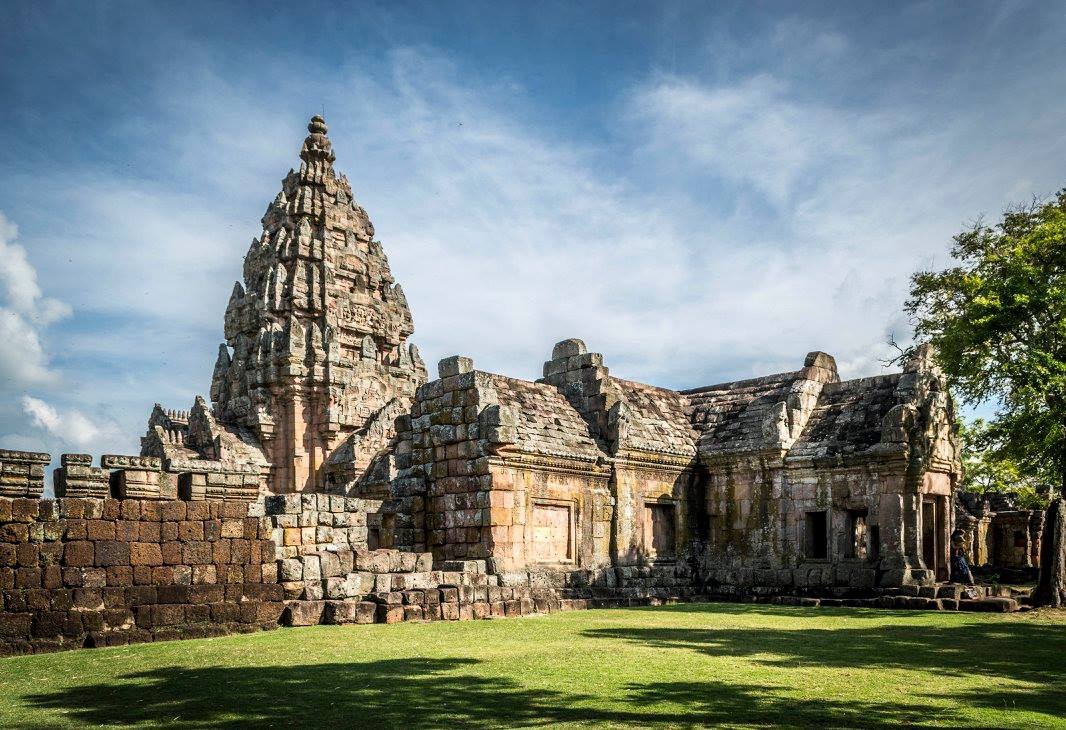 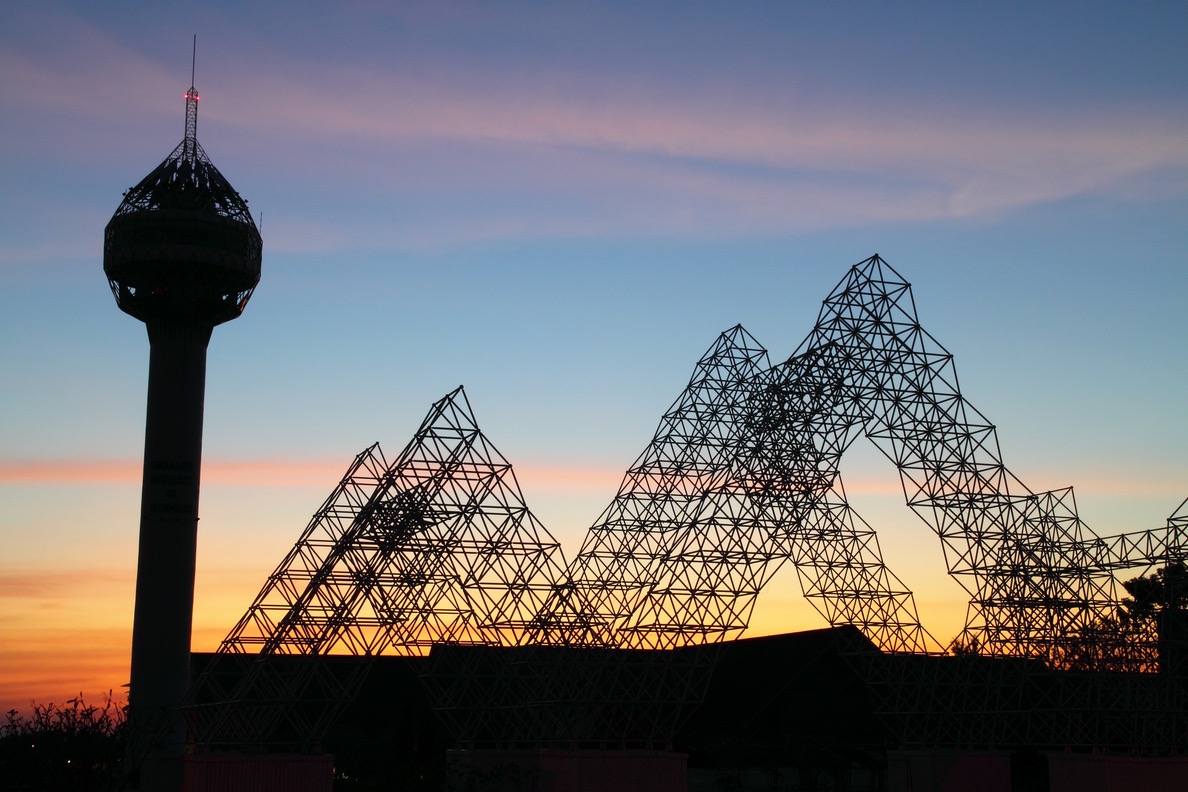 Structure
Lectures in the morning
Working groups in the afternoon

Topics:
Basics
Basics of simulation with FairRoot/PandaRoot
How to set-up a detector
How to do digitization and reconstruction
Advanced
How to use FairMQ for online processing
How to do time-based simulation / reconstruction
Hot to do MC matching with FairLinks
Structure
Topics:
Analysis
Basic principles
Tools
Fitting
Full sample analysis

Programming and Tools
How to program for PandaRoot
Useful features of C++11
Move from SVN to GIT